Alternative Maths 2 –Learning intention: Subtract numbers
Subtract numbers to 20
Recap
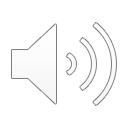 First complete these questions by filling in the gaps: 

10 – 10 = ___		10 – 6 = ___		10 – 2 = ___

10 – 9 = ___		10 – 5 = ___		10 – 1 = ___

10 – 8 = ___		10 – 4 = ___		10 – 0 = ___

10 – 7 = 			10 – 3 = ___
Subtract numbers
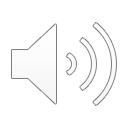 When we subtract numbers we are taking away from the amount. 
The number gets smaller. 
For example: 						  9 
9 – 3 = 6


							   3		     6
Subtract numbers
Try this one: 						   
12 – 4 =
Subtract numbers
Answer: 						   
12 – 4 = 8						  12


							      
							  4          	    8
Task
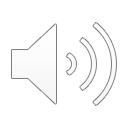 Try these ones: 
You could use objects in your home to help you, or draw the counters like I have done for the first question.

9 – 6 = 		11 – 1 = 			10 – 4 =


12 – 7 = 		17 – 5 = 			13 – 8 = 

 18 – 9 = 		 6 – 0 =			14 – 7 = 

20 – 4 = 		 15 – 9 = 			16 – 6  =